SWE 205: Software Usability
Introduction
Paul Ammann
http://www.cs.gmu.edu/~pammann
SWE 205
© Paul Ammann
1
Software Usability
Why this class is important
What this class will do to you
Things you should do:
Read the syllabus
Please.   It’s different.
Prepare for class.
Read, and reflect on the readings
Do your homework
Come to class, and come prepared
Engage with your classmates, especially your group
That process is where you will learn the most
SWE 205
© Paul Ammann
2
Are these “wrong”?  Why or why not?
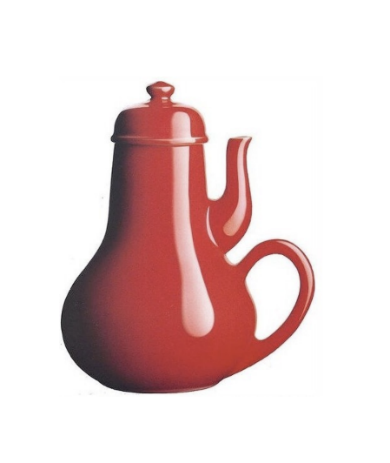 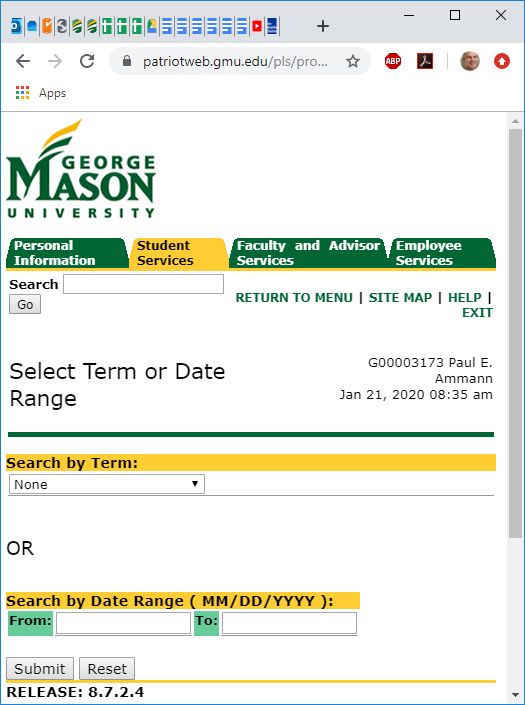 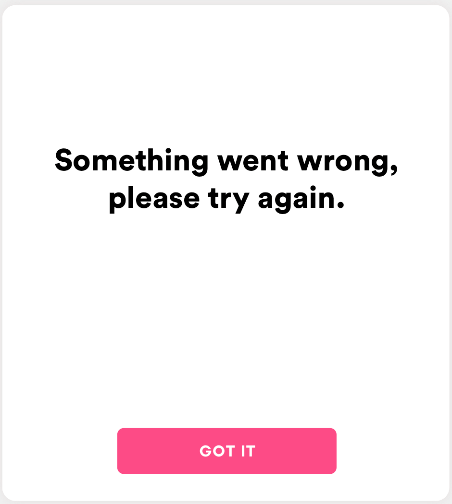 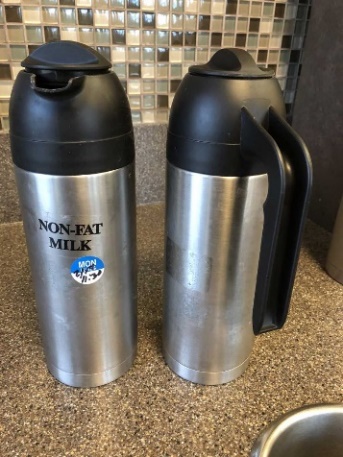 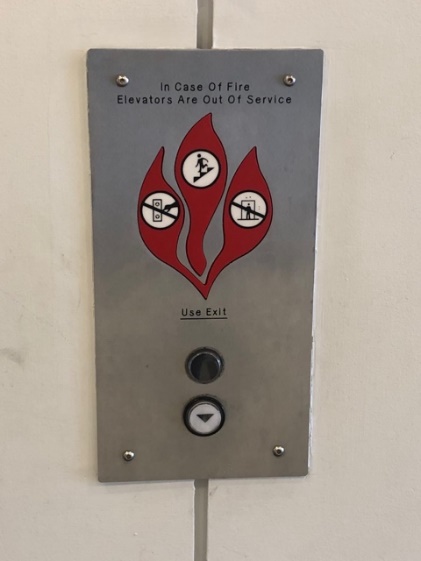 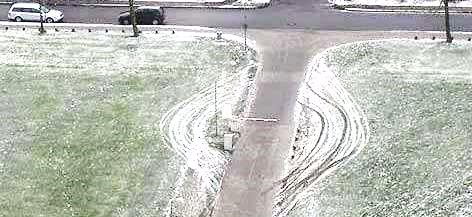 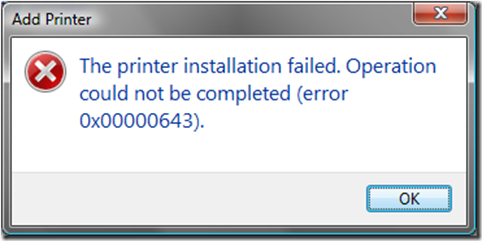 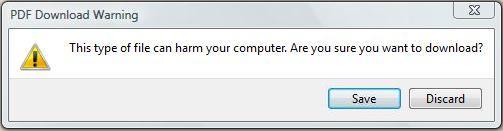 SWE 205
© Paul Ammann
3